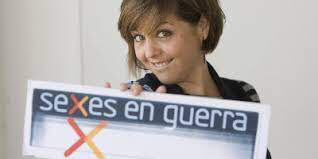 Sexes en guerra
Què hi ha de veritat en els estereotips
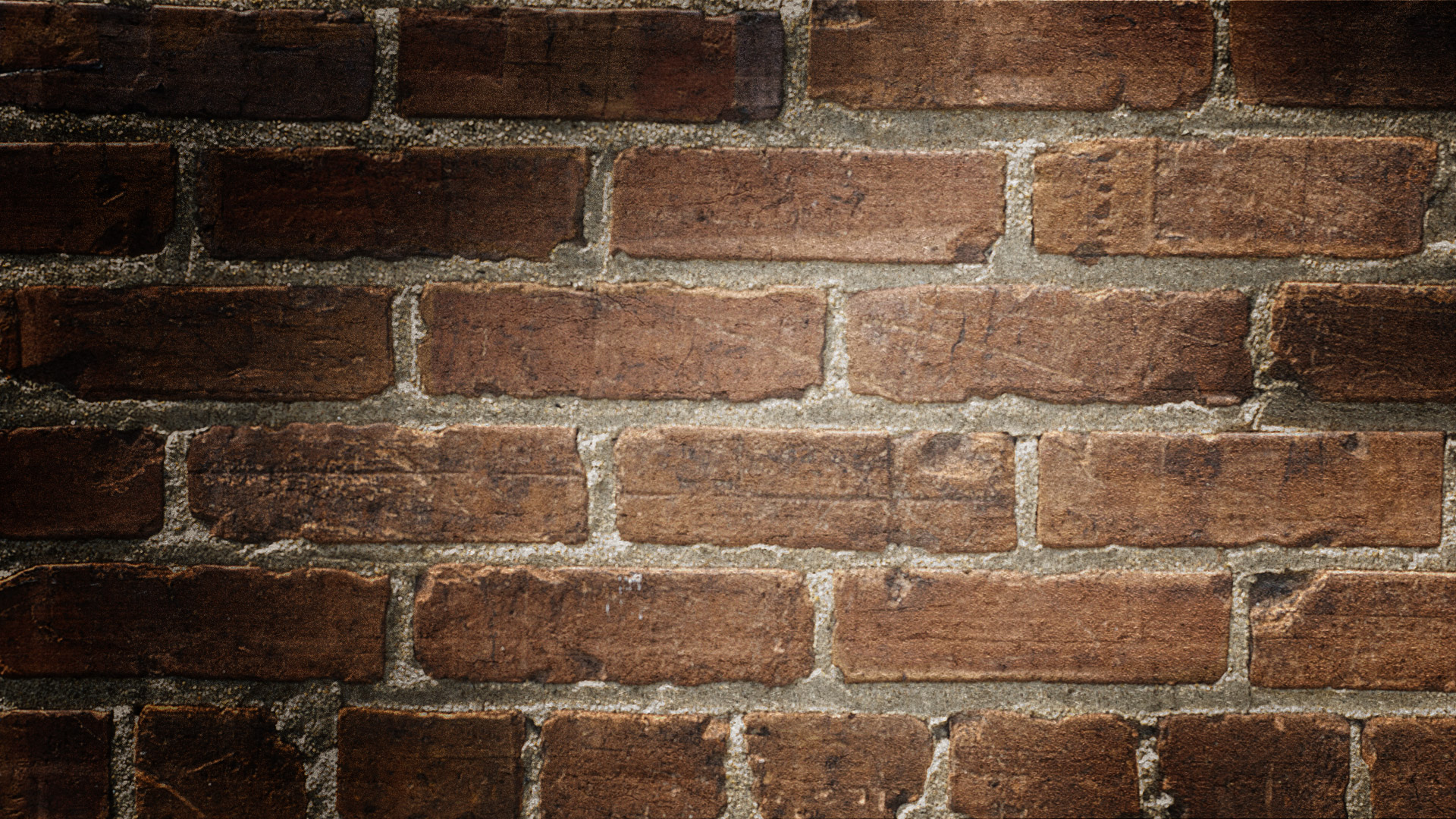 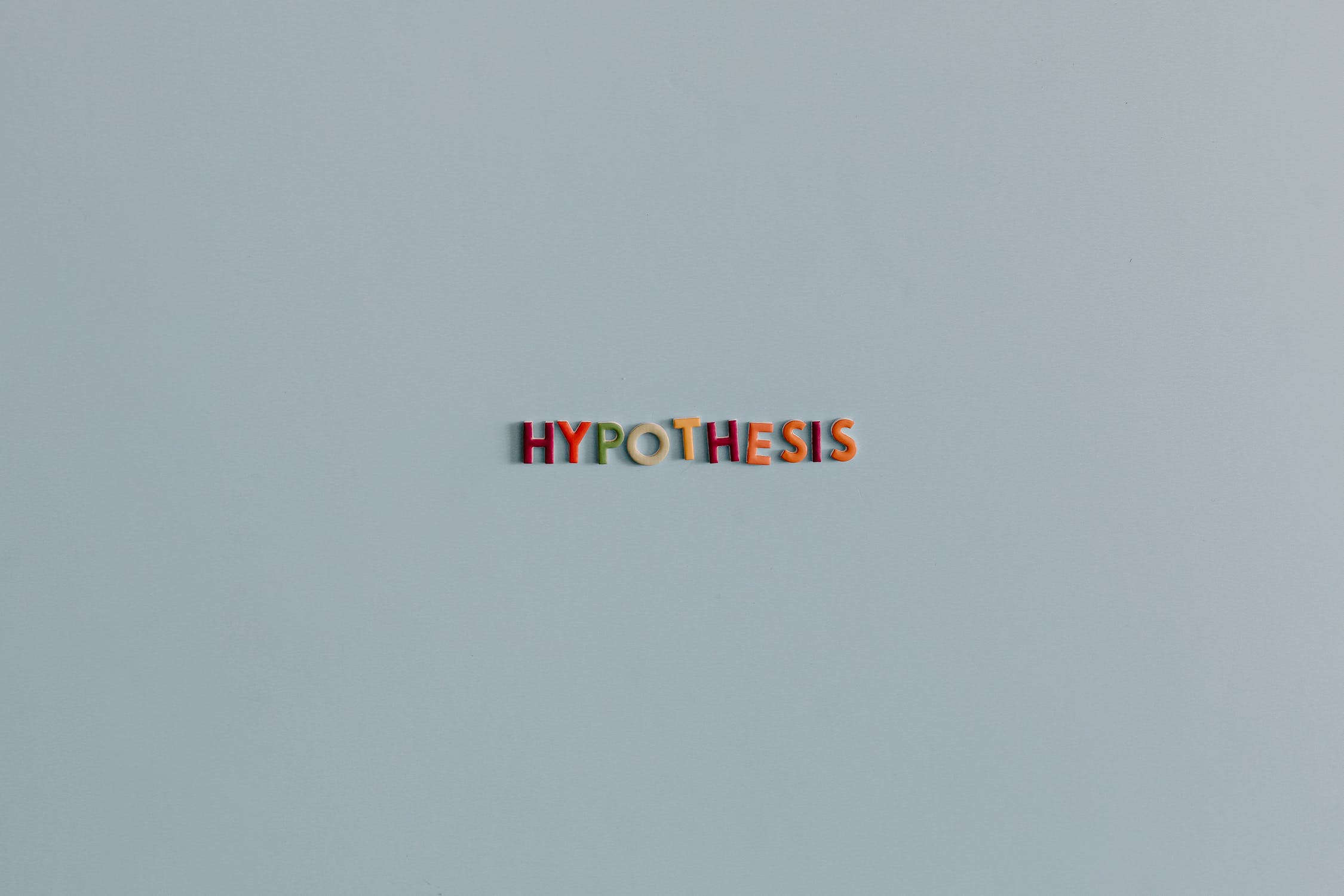 Estructura del programa i del treball
El programa “Sexes en guerra” té la estructura següent:

Formulació d’una hipòtesi i planificació del treball
Recerca documental
Recerca experimental
Conclusió
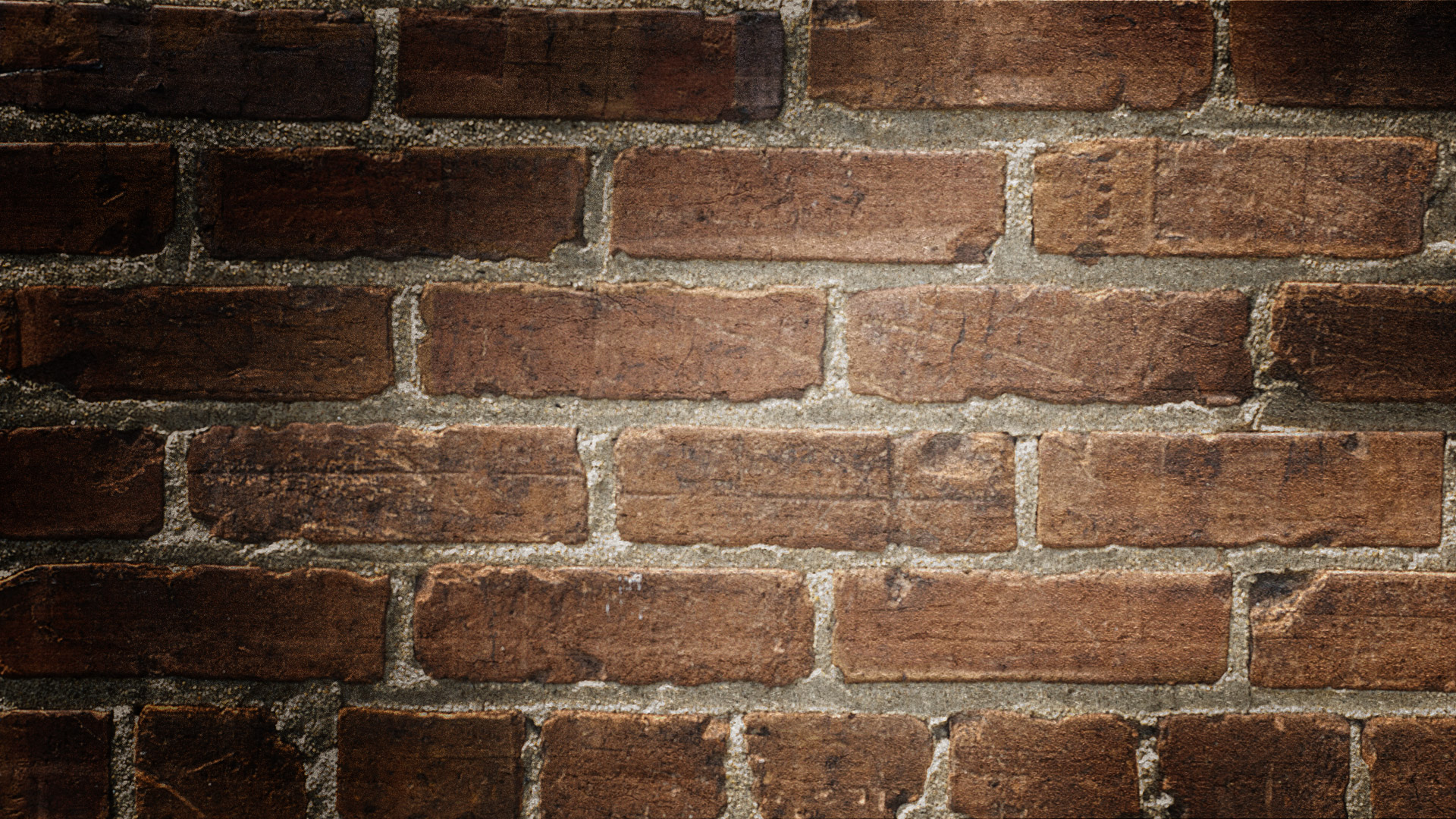 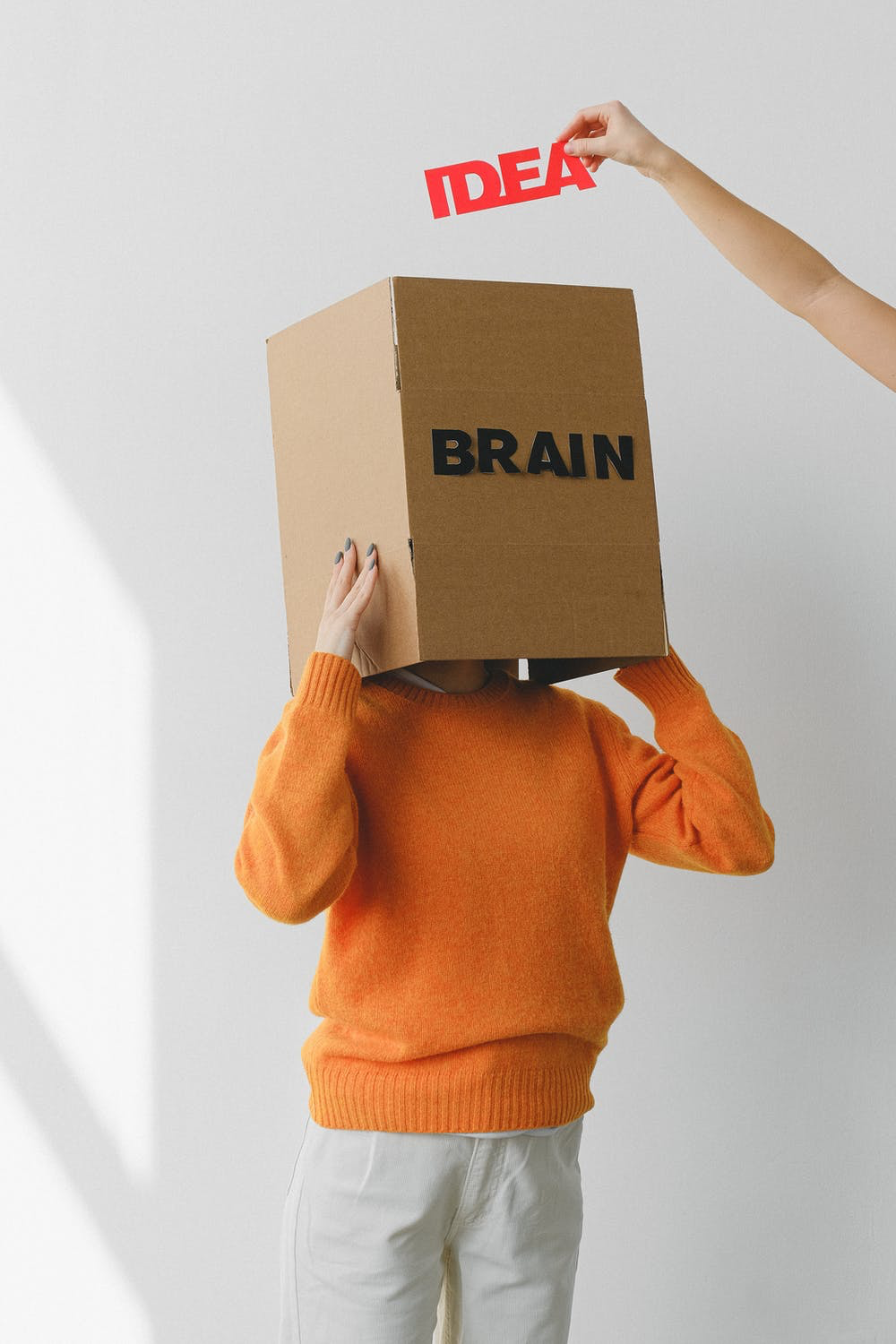 Capítol 1: Cervell masculí, cervell femení
https://www.ccma.cat/tv3/alacarta/sexesenguerra/cervell-femeni-cervell-masculi/video/1502219/
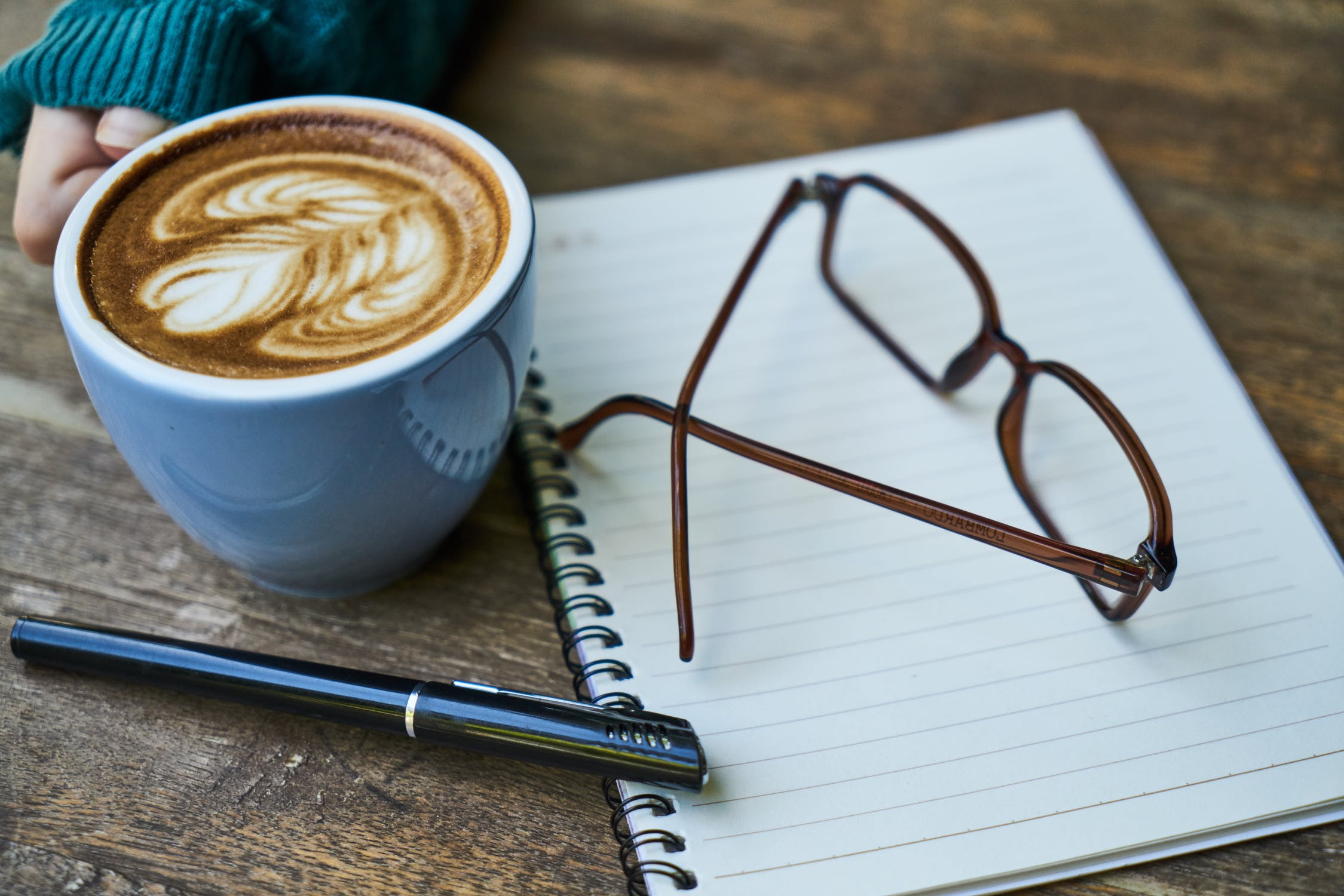 estructura
1) Hipòtesi. Un repàs dels grans tòpics sobre la guerra de sexes: són realment diferents homes i dones pel que fa a la intel·ligència, les habilitats emocionals i comunicatives, o la capacitat d'orientació?
2) Recerca documental. Entrevistes amb experts en el cervell. Expliquen les diferències entre els cervells masculí i femení.
 3) Recerca experimental. Sis voluntaris, tres homes i tres dones, passaran per un seguit de proves per comprovar, o no, la veracitat dels estereotips. 
 4) Conclusió. Al final del programa es fa una anàlisi dels resultats i es constata o es refuta la hipòtesi inicial.
Grups de 2-3 alumnes.Capítols:
Capítol 7: Orientació sexual https://www.ccma.cat/tv3/alacarta/sexesenguerra/lorigen-de-lorientacio-sexual/video/1600799/
Capítol 8: Al volant https://www.ccma.cat/tv3/alacarta/sexesenguerra/al-volant/video/1621189/
Capítol 9: Feina i poder https://www.ccma.cat/tv3/alacarta/sexesenguerra/feina-i-poder/video/1634589/
Capítol 10: Mares i pares https://www.ccma.cat/tv3/alacarta/sexesenguerra/mares-i-pares/video/1651389/
Capítol 11: Salut https://www.ccma.cat/tv3/alacarta/sexesenguerra/salut/video/1711459/
Capítol 2: L'atracció sexual https://www.ccma.cat/tv3/alacarta/sexesenguerra/atraccio-sexual/video/1517059/
Capítol 3: Consum https://www.ccma.cat/tv3/alacarta/sexesenguerra/consum/video/1532609/
Capítol 4: Intel·ligència emocional https://www.ccma.cat/tv3/alacarta/sexesenguerra/emocions/video/1549219/
Capítol 5: La química de l'amor https://www.ccma.cat/tv3/alacarta/sexesenguerra/quimica-de-lamor/video/1567829/
Capítol 6: Llenguatge i comunicació https://www.ccma.cat/tv3/alacarta/sexesenguerra/comunicacio/video/1587039/